Year 5: Earth and Space Knowledge Mat
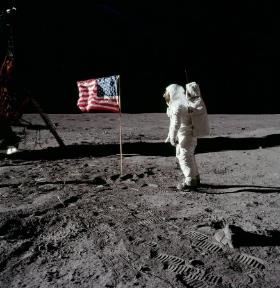 Year 5: Forces Knowledge Mat
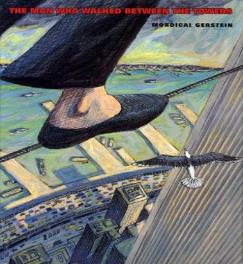 Year 5: Life Cycles Knowledge Mat
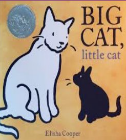 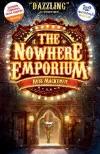 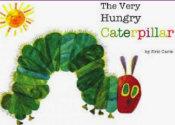 Year 5: Reversible and Irreversible Changes Knowledge Mat
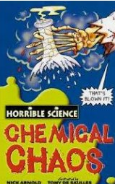 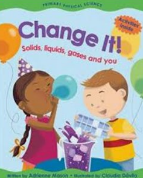